Bendix Air Disc Rear Brake Chamber 
Specifications on Blue Bird Units
Parts Update #23-0424
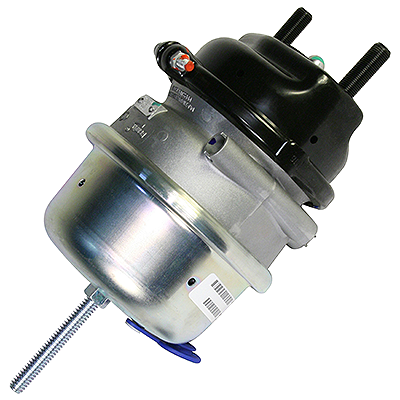 When Replacing Rear Chambers, They MUST Be The Same Specification As The Unit Was Built With
Recently we have been told that certain suppliers are recommending that operators replace the 16/24 rear brake chambers with a 18/24 chamber on Blue Bird units equipped with the Bendix Air Disc brake system. 
We have verified with Blue Bird that on their units they use the 16/24 chambers and will NOT certify units which have had a different model chamber installed.
We recommend anytime you are thinking of changing a part, even if believed to be an “upgrade”, with one which has a different specification that you verify through the manufacturer that the change has been certified…. AND you ask for documentation to be kept in the unit’s maintenance file.
1
CONTACT OUR SERVICE OR PARTS DEPARTMENT WITH ANY QUESTIONS
SERVICE

Director of Service
Ryan Hemund
rhemund@newyorkbussales.com 
CELL 315-561-9121

Chittenango: 800-962-5768

Daryl Wallace
dwallace@newyorkbussales.com
          Brian Lamaitis		
blamaitis@newyorkbussales.com 	
Bob Reith
breith@newyorkbussales.com
    Phil Tucker	
ptucker@newyorkbussales.com 	
 	
Albany: 866-867-1100

Ben Reiling
breiling@newyorkbussales.com
 
Batavia: 800-463-3232

Brandon Shepard
bshepard@newyorkbussales.com

Middletown: 845-609-7070

Moncia Mc Donald
mmcdonald@newyorkbussales.com
PARTS
 
Director of Parts
Matt  Woodman
mwoodman@newyorkbussales.com
CELL 315-271-9748

Chittenango: 800-962-5768

Gari McQuade
gmcquade@newyorkbussales.com
                              Ted Nerveldine			
tneveldine@newyorkbussales.com 	
John Lewin
jlewin@newyorkbussales.com
      Garry Maniacek	
gmaniacek@newyorkbussales.com
Jim Mattner
jmattner@#newyorkbussales.com
 	
 Albany/Middletown: 866-867-1100

Sean Conway
sconway@newyorkbussales.com
Dan Haight
dhaight@newyorkbussales.com
 
Batavia: 800-463-3232

James Roeser
jroeser@newyorkbussales.com 
Tesea Cornwall
tcornwall@newyorkbussales.com
Comments or Concerns:
John Johnston
jjohnston@newyorkbussales.com
Cell 315-263-0766